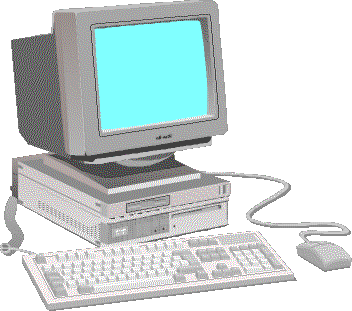 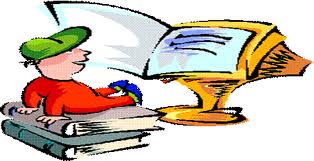 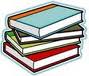 Biblioteka szkolna                       we współczesnym świecie
Opracowała:
 Krystyna Dzikowska
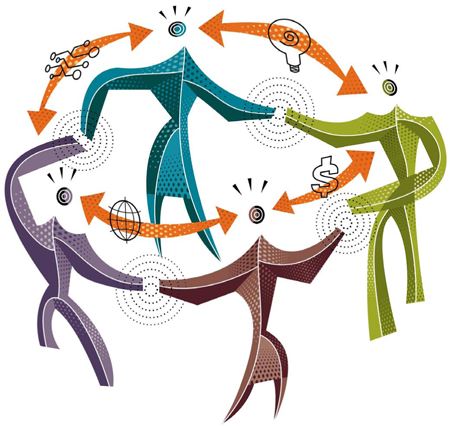 „Współczesna szkoła nie może odwrócić się    od nowych technologii, 
bo jeśli to zrobi,
 to również odwróci się od ucznia” 

motto konferencji „Świadomi mediów”
Nowa cywilizacja - społeczeństwo informacyjne
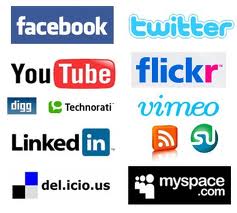 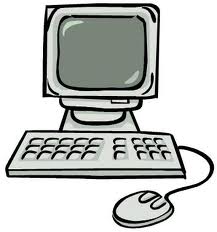 Definicja
  „Społeczeństwo informacyjne to społeczeństwo, które nie tylko posiada rozwinięte środki przetwarzania informacji   i komunikowania, lecz przetwarzanie informacji jest podstawą tworzenia dochodu narodowego i dostarcza źródła utrzymania większości społeczeństwa”
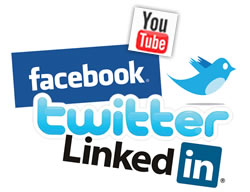 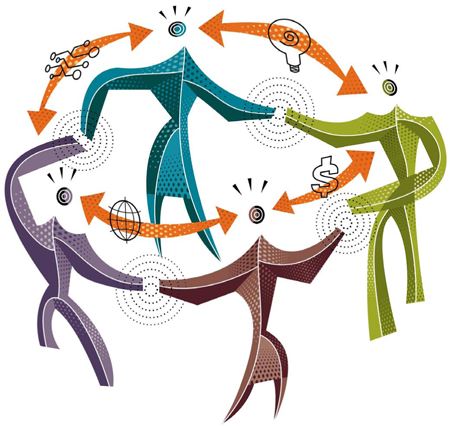 Media zajmują dziś istotne miejsce z życiu młodego człowieka.  Nie można tego faktu lekceważyć             na żadnym etapie edukacji szkolnej.
Generacja Y
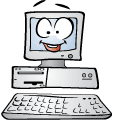 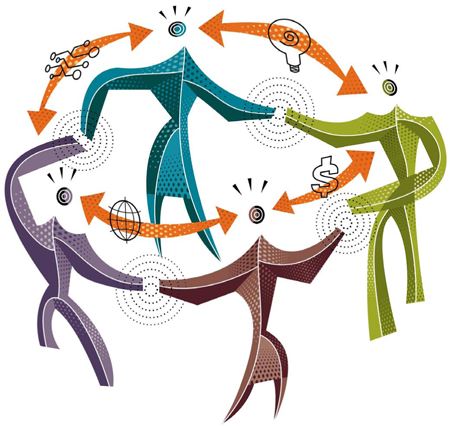 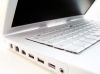 2.  Świetnie rozumieją 
       wirtualną rzeczywistość  
       poprzez  ekran komputera,  
       laptopa, potrafią też 
       sprawnie z niego 
       czytać , zamieniają                        
       z wielką łatwością 
       dźwięk i obraz na tekst.
1.  Od wczesnych lat życia mają do czynienia z nowymi                               technologiami,                       nie wyobrażają sobie funkcjonowania                          w świecie bez telefonu komórkowego, odtwarzacza mp3 czy swobodnego dostępu do Internetu.
Jakie jest pokolenie Y ?
1. Swobodnie traktują dostęp do informacji, wykorzystując  w tym celu hipertekstowość                i hipermedialność.        Istotną zaletą tego pokolenia jest również umiejętność kreatywnego wykorzystania nowoczesnych technologii.
2. Są w nieustannym ruchu, dłuższe skupienie to duże wyzwanie, ciekawi nowości i dobrze obeznani ze współczesnymi narzędziami informacyjno-komunikacyjnymi. 
3. Lubią rywalizację i pracę          w grupach, pragną znać swoje słabe i mocne strony.
Obecny użytkownik biblioteki szkolnej
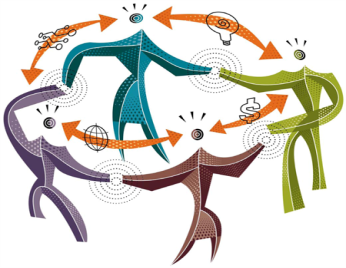 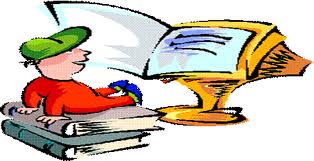 2. Klient Internetu, który nie tylko poszukuje informacji, przetwarza ją, lecz również korzystając z Internetu, bawi się, ucieka od rzeczywistości
1. Pokolenie wychowane na mediach, pokolenie ekranowe, wychowane na telewizji, wideoklipach, filmach akcji i radiowych krótkich serwisach wiadomości.
Co czyta dzisiejszy czytelnik?
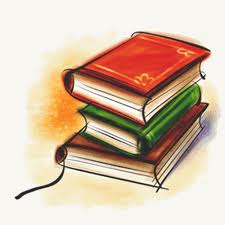 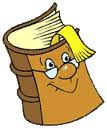 Czytelnictwo jest powiązane z procesami edukacyjnymi: 

Podręczniki szkolne, lektury obowiązkowe                  
      i uzupełniające oraz inne książki, związane                    z nauką w tym opracowania lektur szkolnych  
2.   Publikacje encyklopedyczno – poradnikowe 
3.   Literatura fachowa
Zjawiska sprzyjające zerwaniu dotychczasowych kontaktów                         z biblioteką szkolną
Brak w zbiorach nowości książkowych      z literatury pięknej
Słabe zaopatrzenie w dokumenty nieksiążkowe ( filmy i programy edukacyjne, dokumenty dźwiękowe itp. )
Model  biblioteki szkolnej
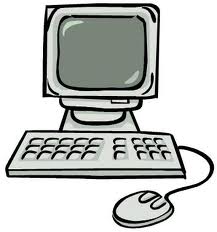 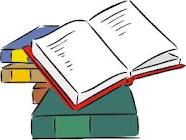 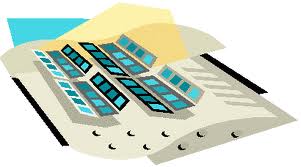 Cechy charakterystyczne
1. Różnorodność gromadzonych dokumentów 
 dokumenty piśmiennicze 
 audiowizualne, 
 multimedialne,  
 elektroniczne
Model  biblioteki szkolnej
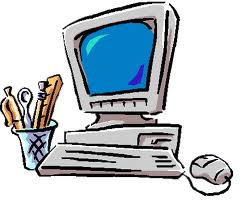 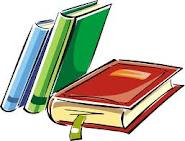 2. Możliwość korzystania przez czytelników:
Ze wszystkich zgromadzonych dokumentów
Z  bogatego, zautomatyzowanego warsztatu informacyjnego  
Z baz komputerowych innych bibliotek
Z informacji publikowanych w Internecie
Z biblioteki webowej biblioteki szkolnej
Model  biblioteki szkolnej
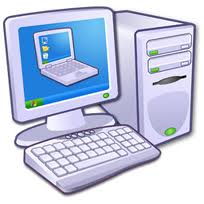 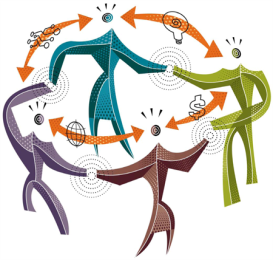 3. Możliwość korzystania przez czytelników:
Z aparatury technicznej, urządzeń powielających       i  komputerów z dostępem  do Internetu
Wykorzystanie zbiorów i pomieszczeń centrum      do prowadzenia zajęć oraz do samodzielnej   
     pracy uczniów
Model  biblioteki szkolnej
Zadania biblioteki szkolnej
1. Przygotowanie uczniów i nauczycieli do korzystania      z wszelkich źródeł informacji, przydatnych w dalszym kształceniu lub pracy zawodowej
2. Rozwijanie kultury czytelniczej uczniów
3. Umożliwienie tworzenia nowych informacji zarówno przez uczniów, jak i nauczycieli
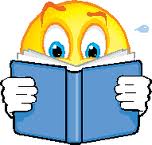 Zadania biblioteki szkolnej
4. Stworzenie banku informacji o różnych dokumentach  zgromadzonych w szkole oraz o możliwościach korzystania z innych placówek informacyjnych              i  kulturalnych                             
5. Stwarzanie warunków do rozwijania własnych zainteresowań uczniów oraz przyjemnego                     i kulturalnego spędzania przez nich wolnego czasu
6. Wspomaganie uczniów w rozwiązywaniu ich trudnych problemów życiowych i szkolnych
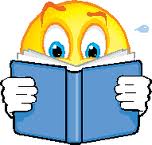 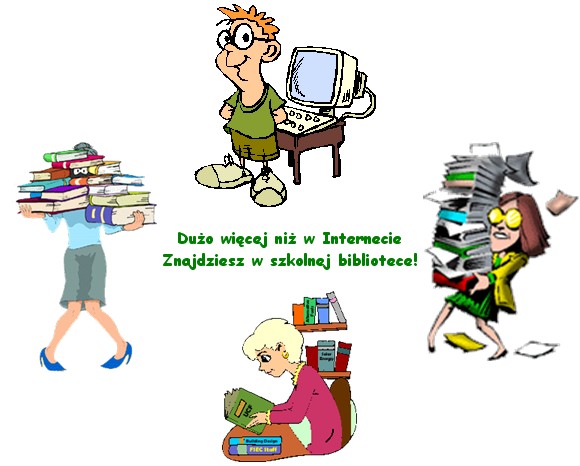